Адаптация детей 
1 класса в школе.
 
Новые обязанности — первые трудности.
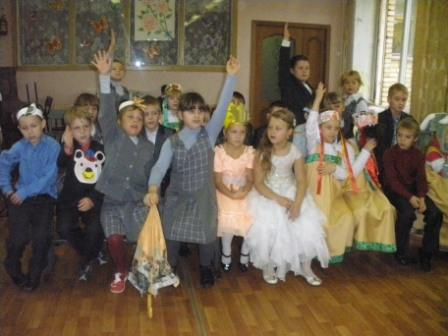 Зачем дети приходят в школу?
Каково в школе ребёнку?
Что он ждёт от школы?
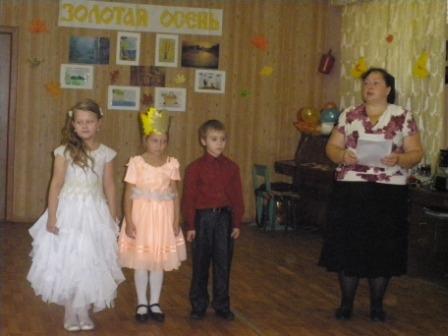 У беззаботного прежде малыша появляются непривычные обязанности…
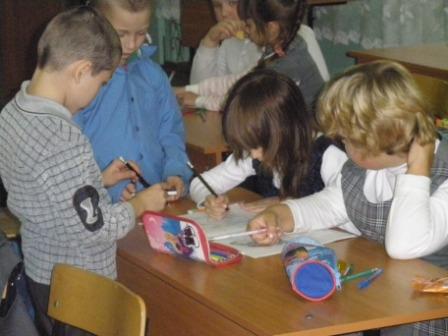 В школе он не волен распоряжаться своим временем, должен подчиняться правилами дисциплины, которые не всегда кажутся ему разумными. 
Почему нельзя шуметь, кричать, бегать? 
Почему нужно сидеть целый урок?

       Ребёнок- «зеркало» семьи.
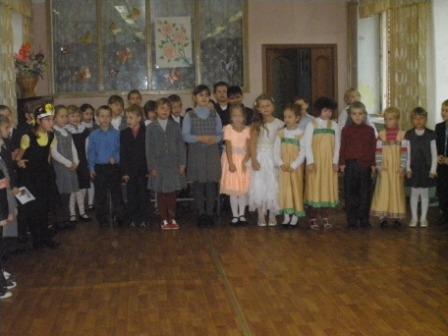 «Я верю в тебя.» 
«У тебя так
 хорошо получается работа!» 
«Это же 
 какие
 умелые
 пальчики 
 нужно
 иметь…»
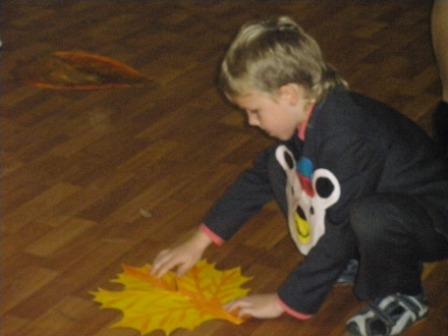 «Не бойся, у тебя все получится» 
«Я тоже не сразу научилась делать хорошо» 
«Я знаю, ты стараешься, и очень скоро у тебя будет получаться, как надо»
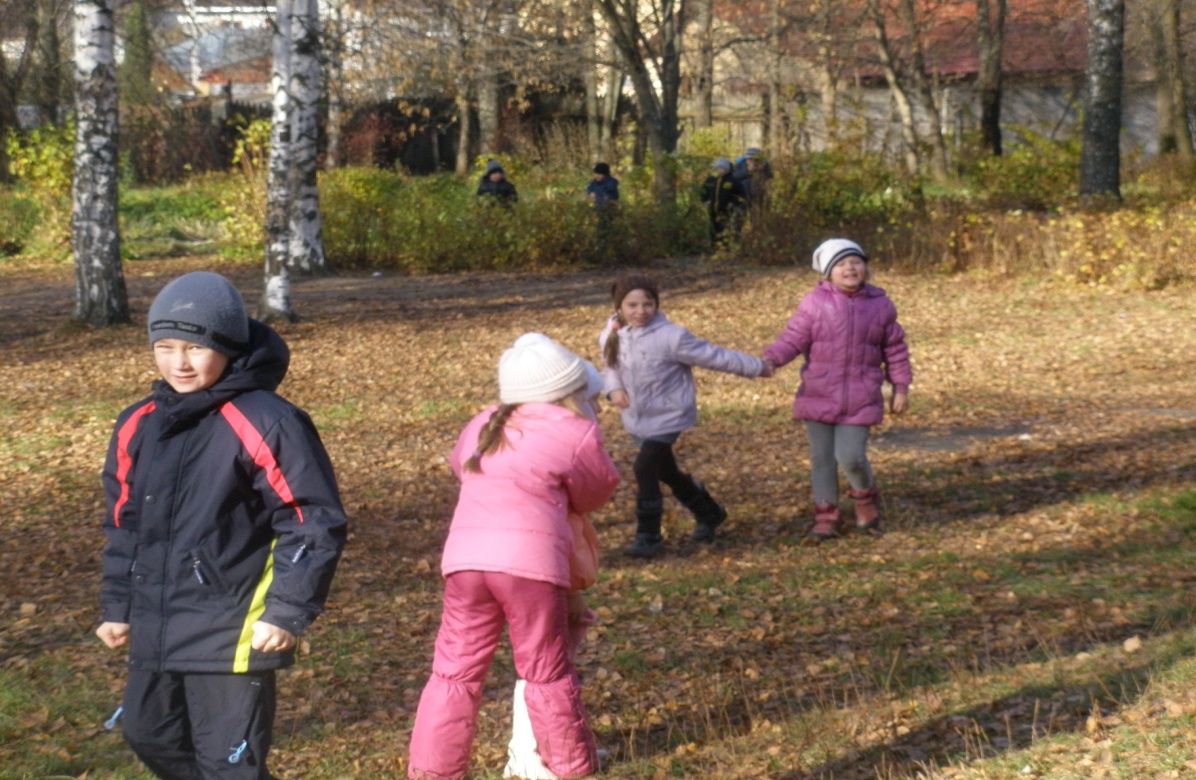 Любовь родителей 
ребёнок должен чувствовать постоянно. 
Проявления любви: касания, объятия, улыбки, взгляды, слова: «Как хорошо, что ты у меня есть». 

Особенно это важно, когда у ребёнка что-то не получается.
На первых порах учения важно чётко и однозначно показать ребёнку, что входит в круг его новых обязанностей. 
Добиться их выполнения – значит, организовать жизнь ребёнка, что поможет в учебном труде.
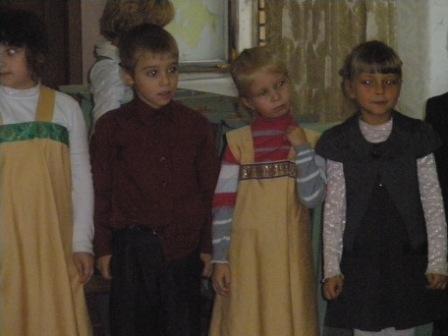 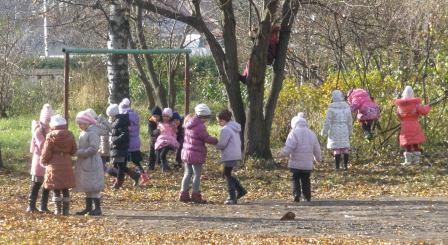 Это хорошо известные правила: 
не шуметь на уроках, 
не разговаривать с соседом,
не заниматься посторонними делами, 
поднимать руку,
сидеть прямо,
не наклоняться низко при письме.
СОБРАННОСТЬ, ОТВЕТСТВЕННОСТЬ, САМОКОНТРОЛЬ.
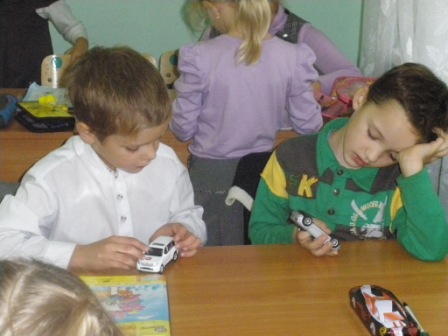 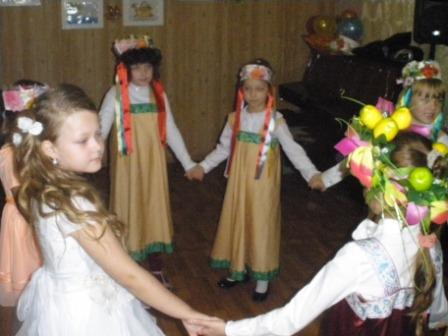 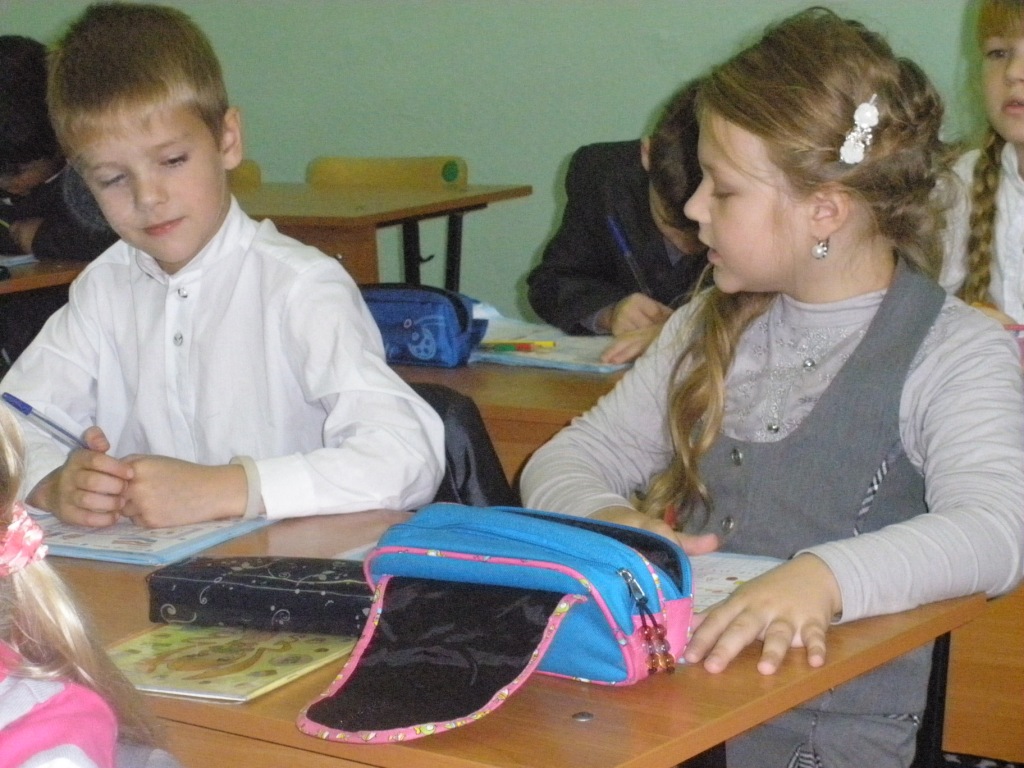 Чем же 
ты 
сам 
на уроке был занят?
Внимание, способность к длительному 
сосредоточению (15-20 минут)
Хорошая память, сообразительность, 
внимательность.
Любознательность, развитое
воображение.
Организованность, аккуратность.
Волевые качества (способность
выполнять не только привлекательную
работу.
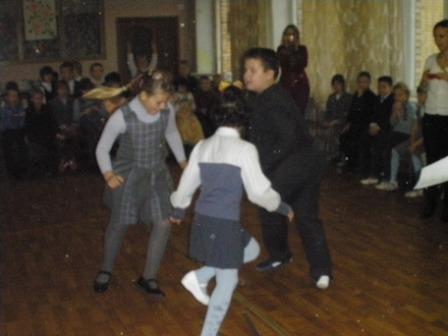 Дружелюбие,
умение общаться
с другими детьми
и взрослыми.
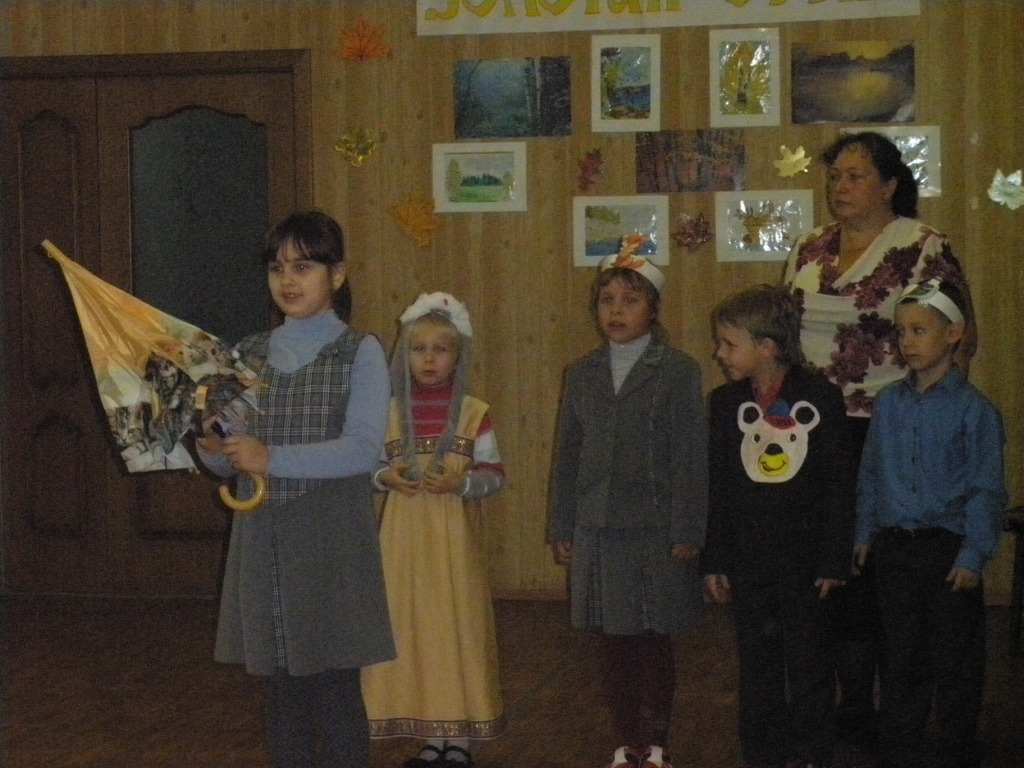 Немаловажное значение имеют навыки самообслуживания, уровень координации движения пальцев, кисти, всей руки, а также уровень зрительно-моторных координаций. 

  Очень важный элемент готовности к школе - умение ребенка работать по инструкции, проявлять инициативу, ставить цель и выполнять её.